19th Century Cities and Immigration
AP US History
1893 World’s Columbian Exposition - Chicago
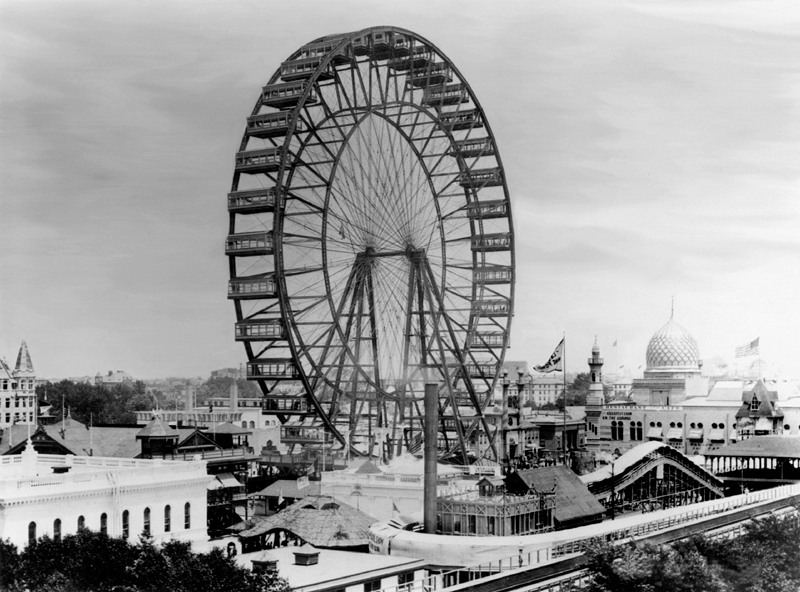 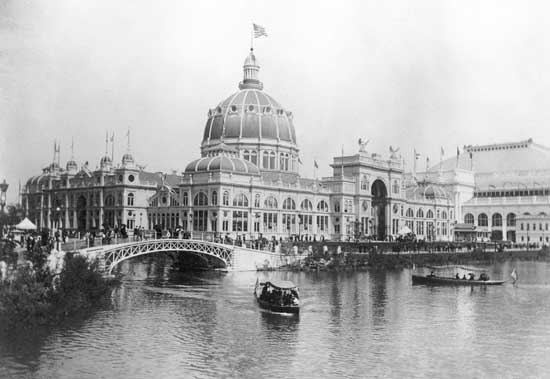 Urban Frontier
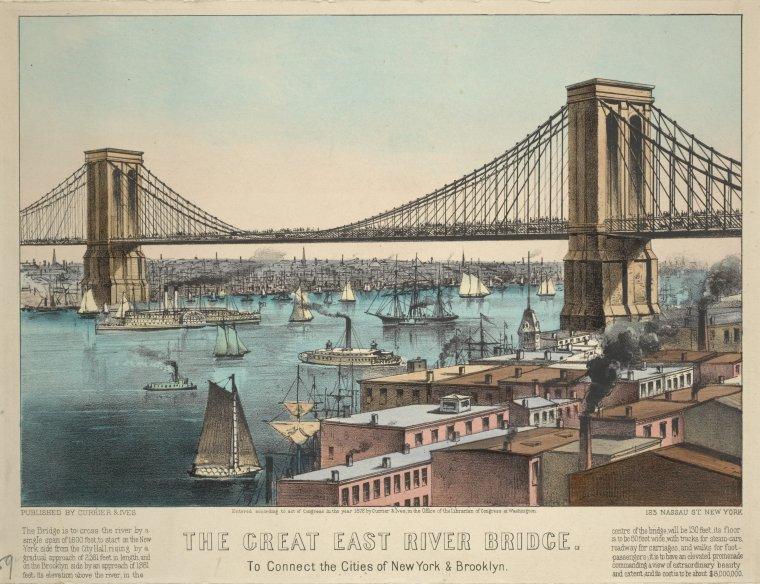 •1870-1900
▫Pop. Doubled, city population tripled
•1860- no city had 1 mil.- 1890- 3 (NY, Philly, Chi)
▫1900, NYC 2nd largest in world (after London
Up & Out
▫1st skyscraper- 1885- Chicago- 10 stories- elevators
▫Louis Sullivan- architect
▫Commuting w/ mass transit
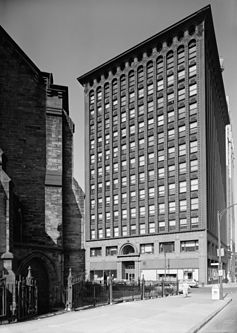 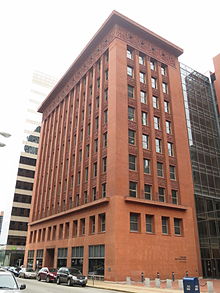 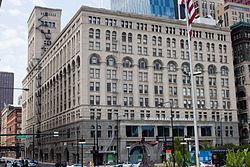 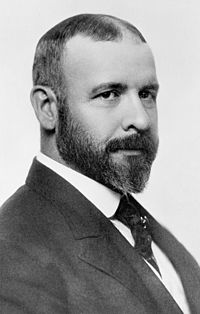 [Speaker Notes: Wainwright building (1890-1891) in St. Louis;  1889 Chicago (Auditorium Building, opened in stages);  Prudential/Guaranty Building (1894) Buffalo]
William Lebaron Jenney - Home Insurance Building - 1885 - Chicago
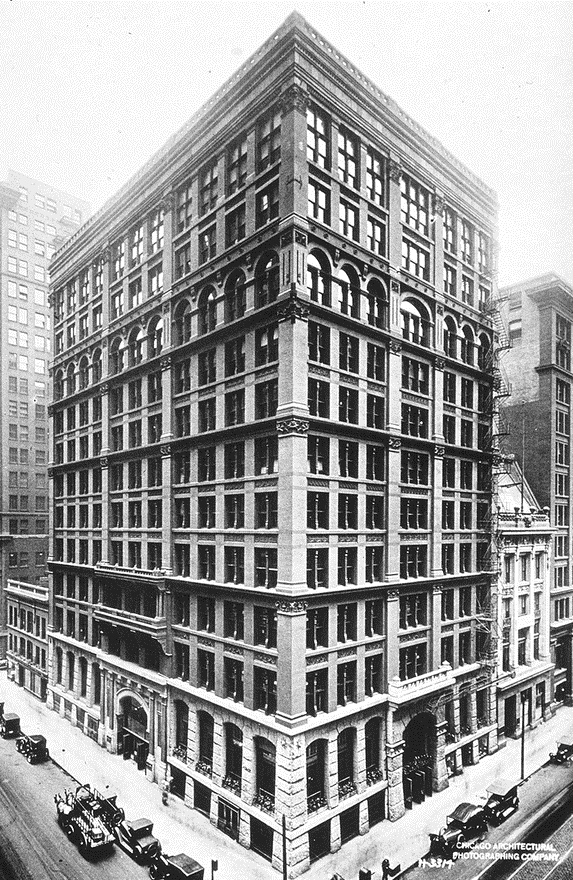 D.H. Burnham
Designer of the World’s Fair (Chicago, 1893)
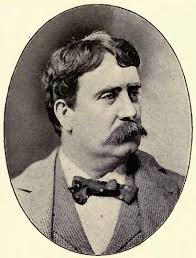 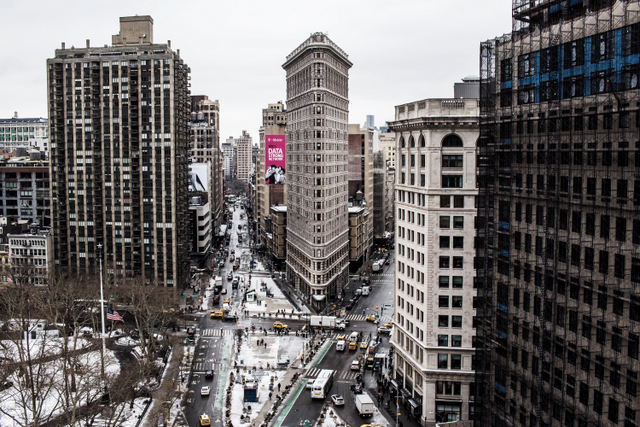 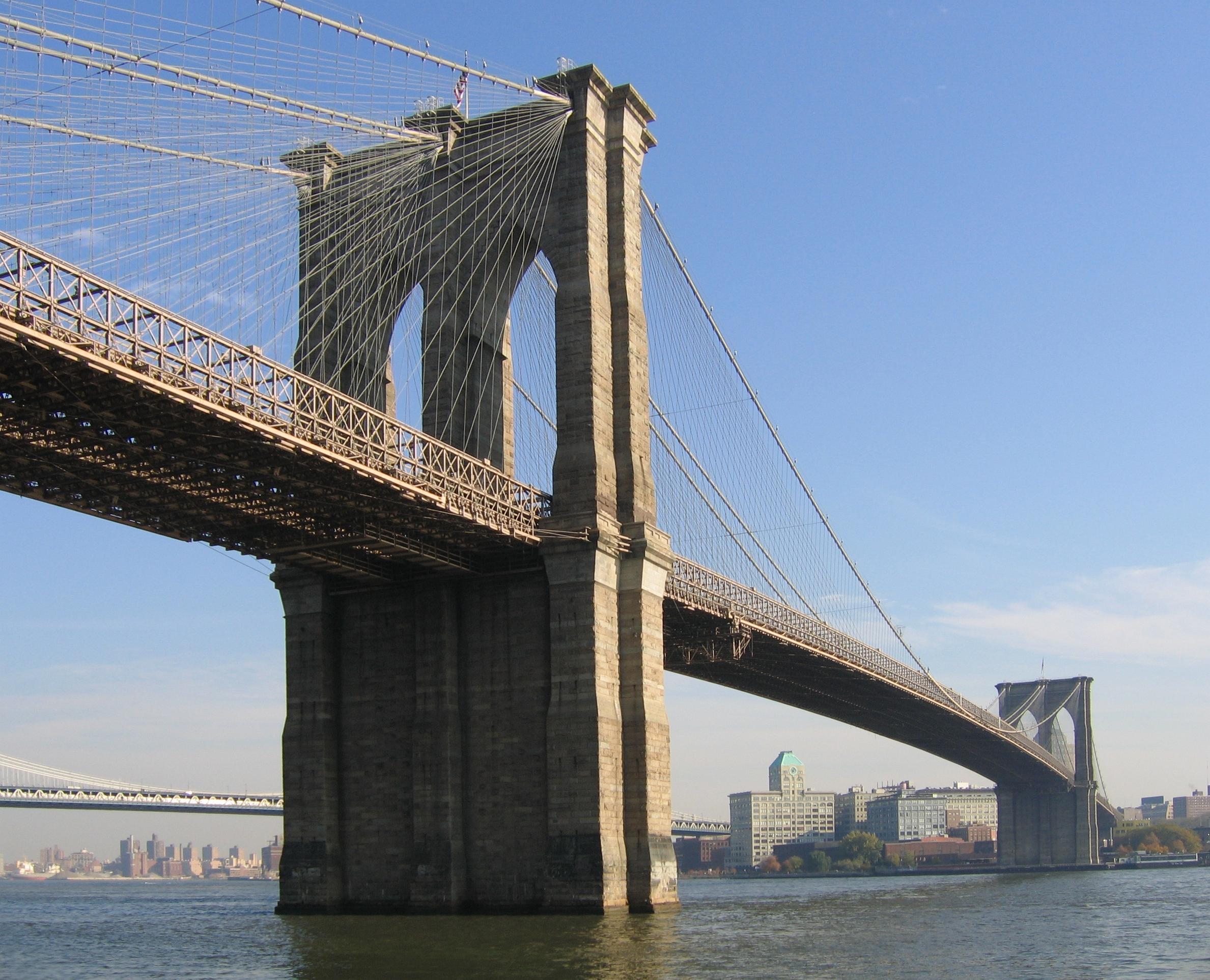 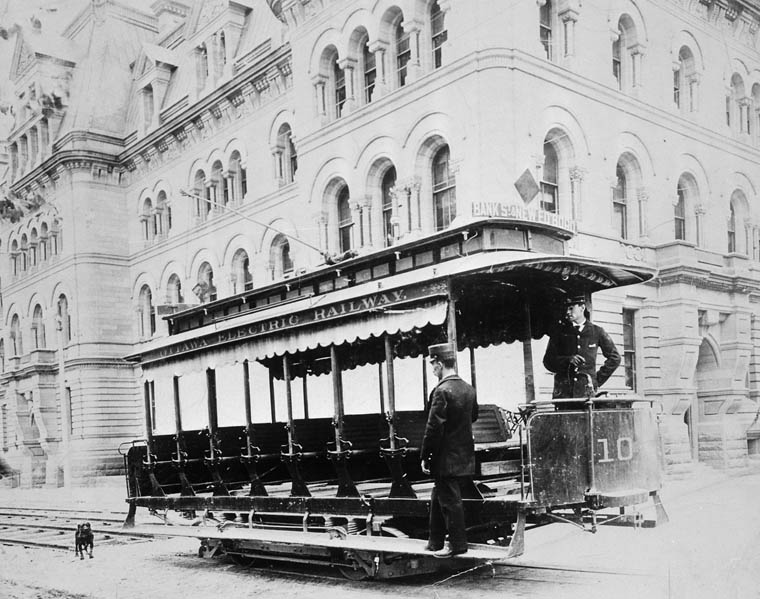 Change in Lifestyle
Disposable
▫No yards
▫Clothing
▫Waste disposal/sanitation
▫Crime
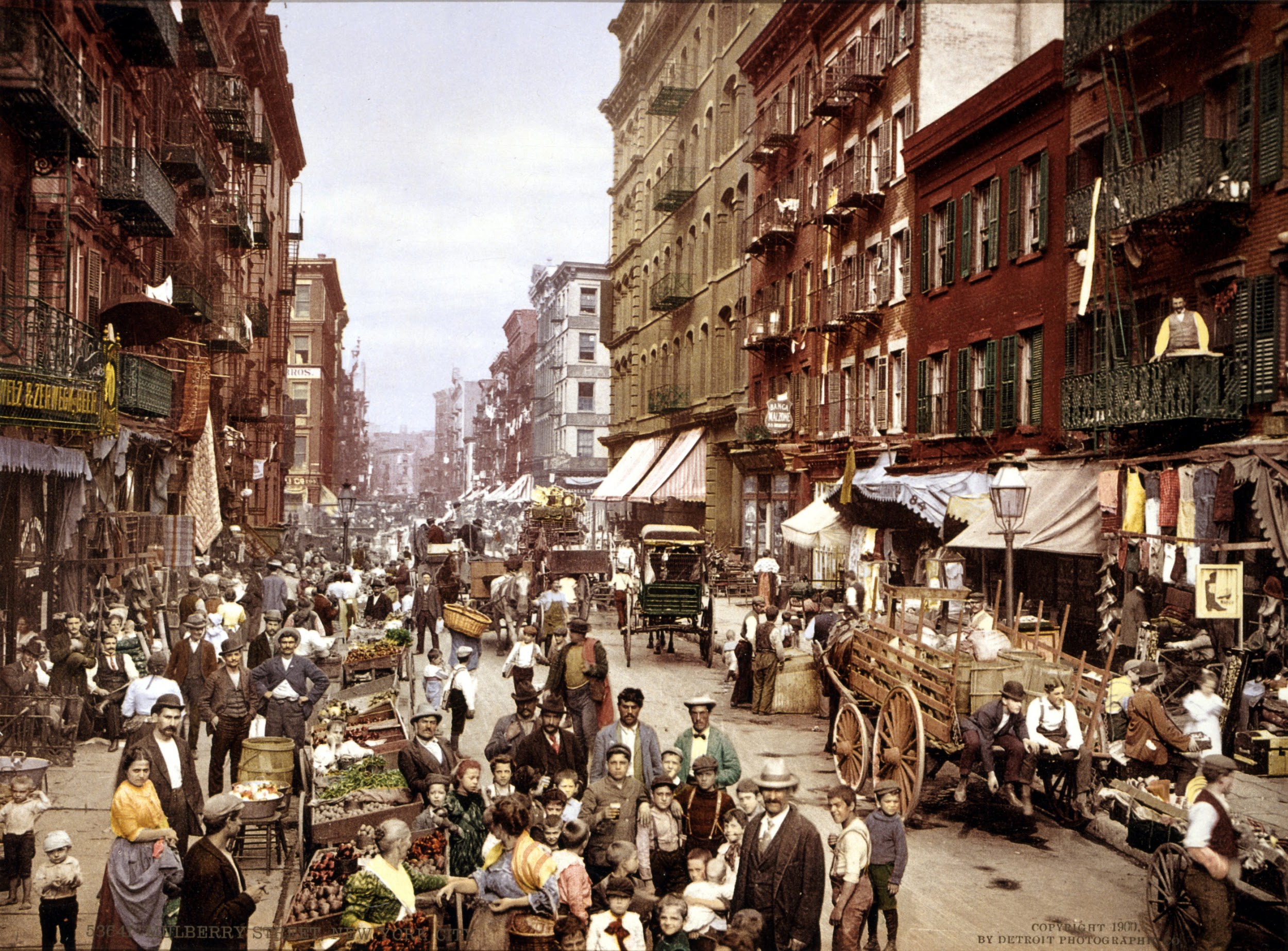 [Speaker Notes: Mulberry Street, Lower East Side, Circa 1900]
Contradictions
▫Richest & poorest
▫Best & worst
▫Slums, ghettos, dumbbell tenements, & suburbs
▫
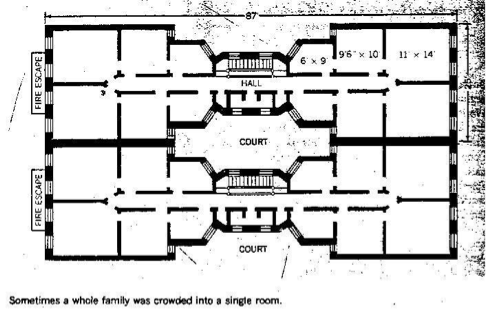 Suburbs
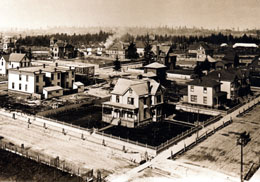 Americans who could afford, went for:
abundant low cost land
inexpensive transportation by rail
low-cost construction methods such as wooden, balloon frame house
ethnic and racial prejudice
an American fondness for grass, privacy, and detached individual houses
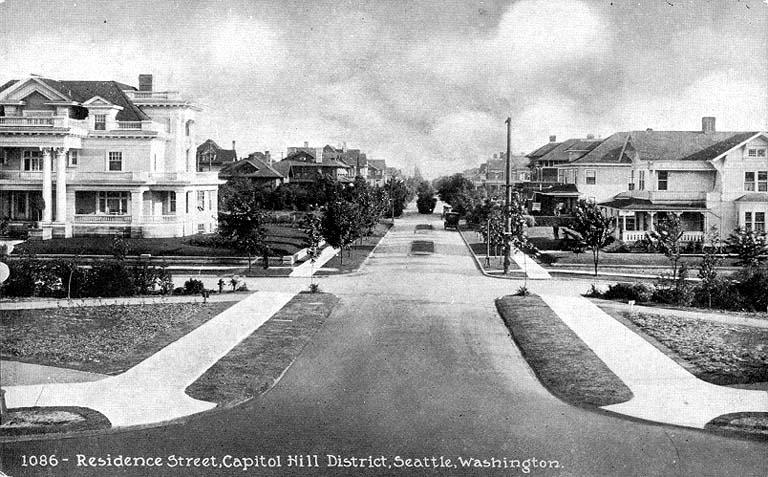 Frederick Law Olmsted
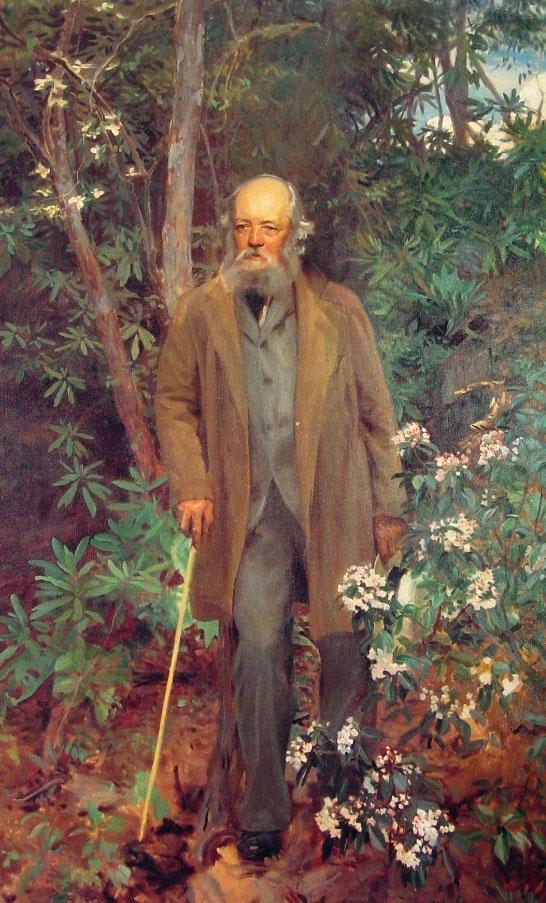 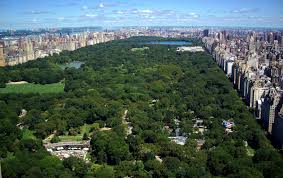 The New Immigration
•New immigrants of late 19th-early 20th century
	New “pushes” and “pulls”
▫Old immigrants vs. New
	Old - Northern and Western Europe
	New - Southern and Eastern Europe, Asia, West Indies
			What was the difference?
“Birds of Passage”
~25% of immigrants
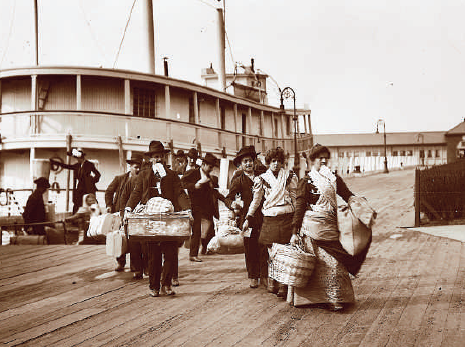 Why come to US?
▫Overpopulation in Europe
▫Competition w/ American ag. & industry (unemployment)
▫Prosperity
▫No military conscription
▫Religious persecution (Russian pogroms)
•Americans enticed immigrants in Europe
•Schools to preserve traditional cultures
Reactions to New Immigration
Political Machines - social services for immigrants
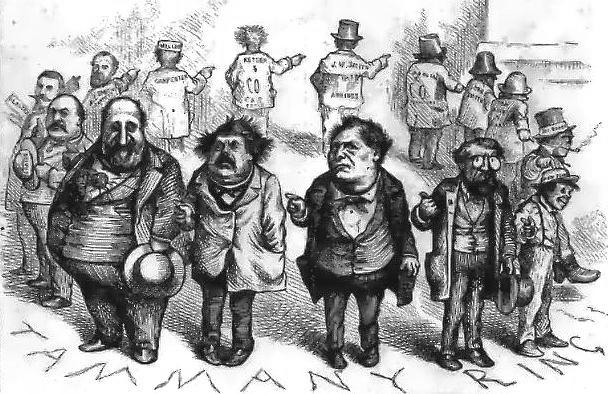 Social Gospel Movement
Walter Rauschenbusch
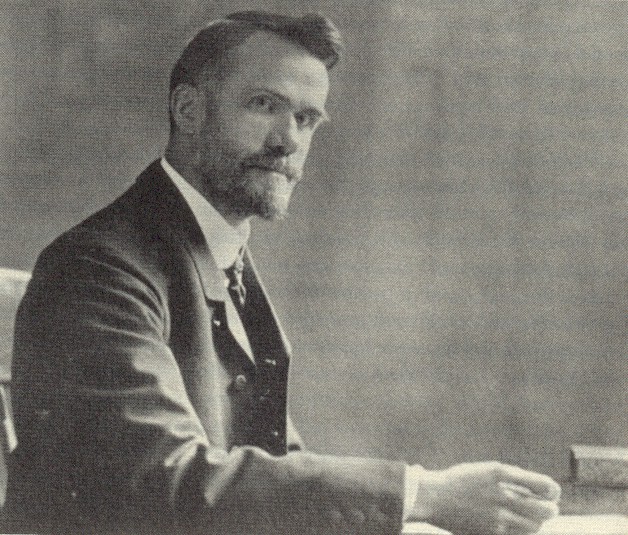 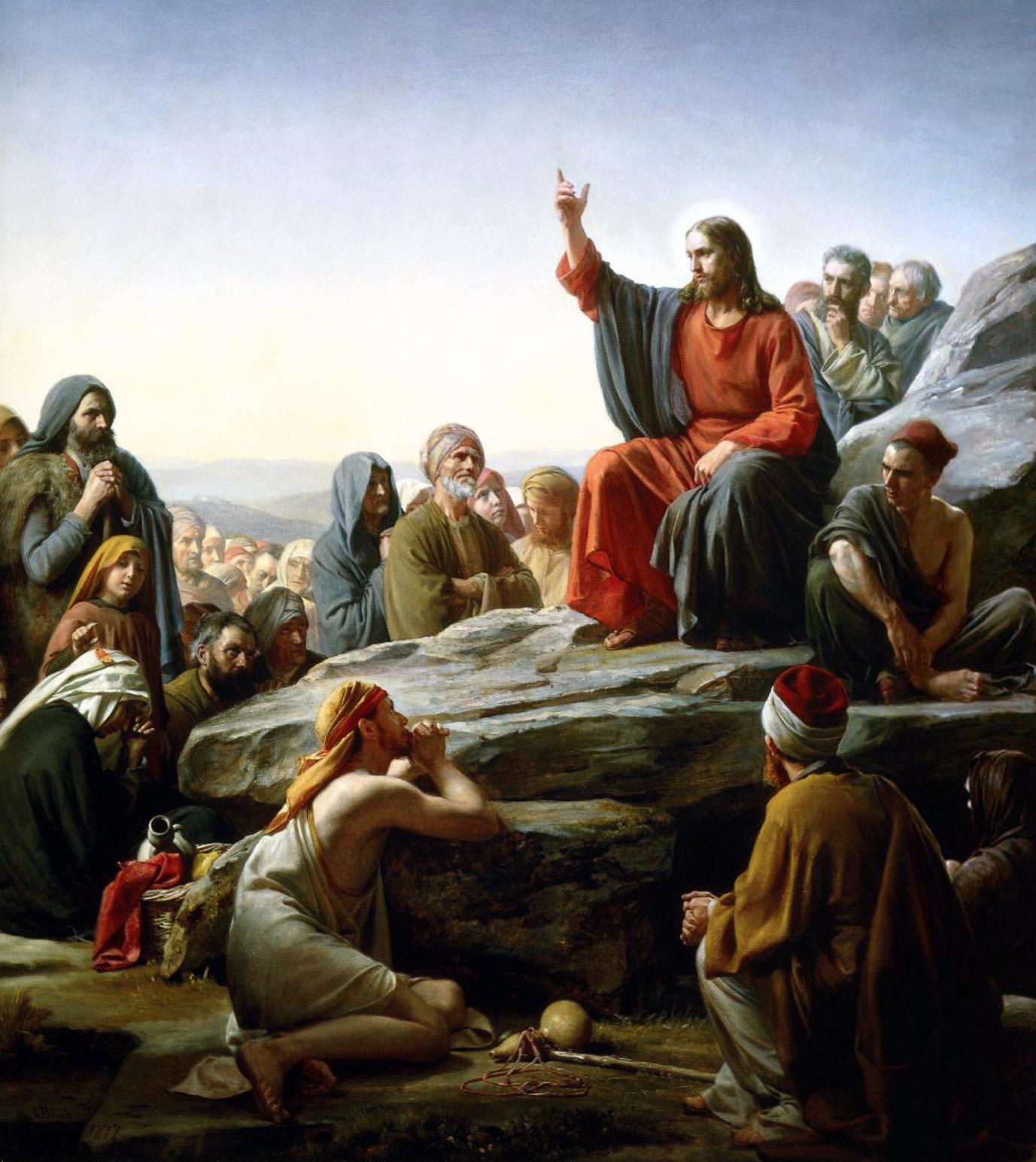 Social Gospel
•- churches & society should tackle wrongs of the nation
▫Jane Addams- Settlement House (Hull House- 1889- Chicago).
Language, counseling (jobs & assimilation), child care
Run by middle-class males & females (educated)
•Women at work
Hull House
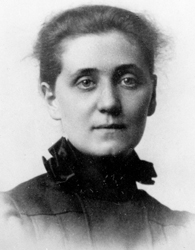 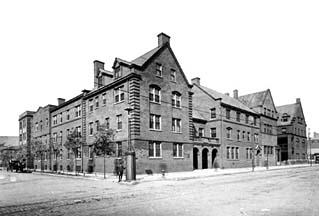 Nativist Fears
▫Believed southern & eastern Europeans wouldn’t mix well with people already here
▫Hated by Unions
▫Socialism, communism, anarchism
▫American Protective Association
▫1882- stopped criminals
▫1885- stopped contract importation
Churches Confront Urban Problems
•Churches slow to confront urban problems
•Emergence of liberal protestantism- Dwight L. Moody
•New immigrants strengthening Catholic church & Jewish community
Moody						Cardinal Gibbons			Mary Baker Eddy
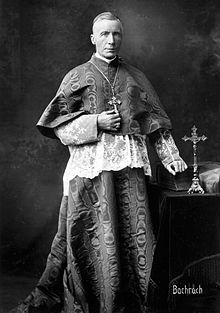 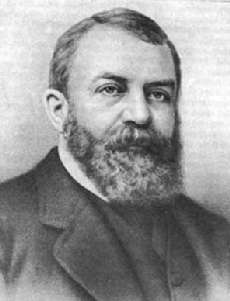 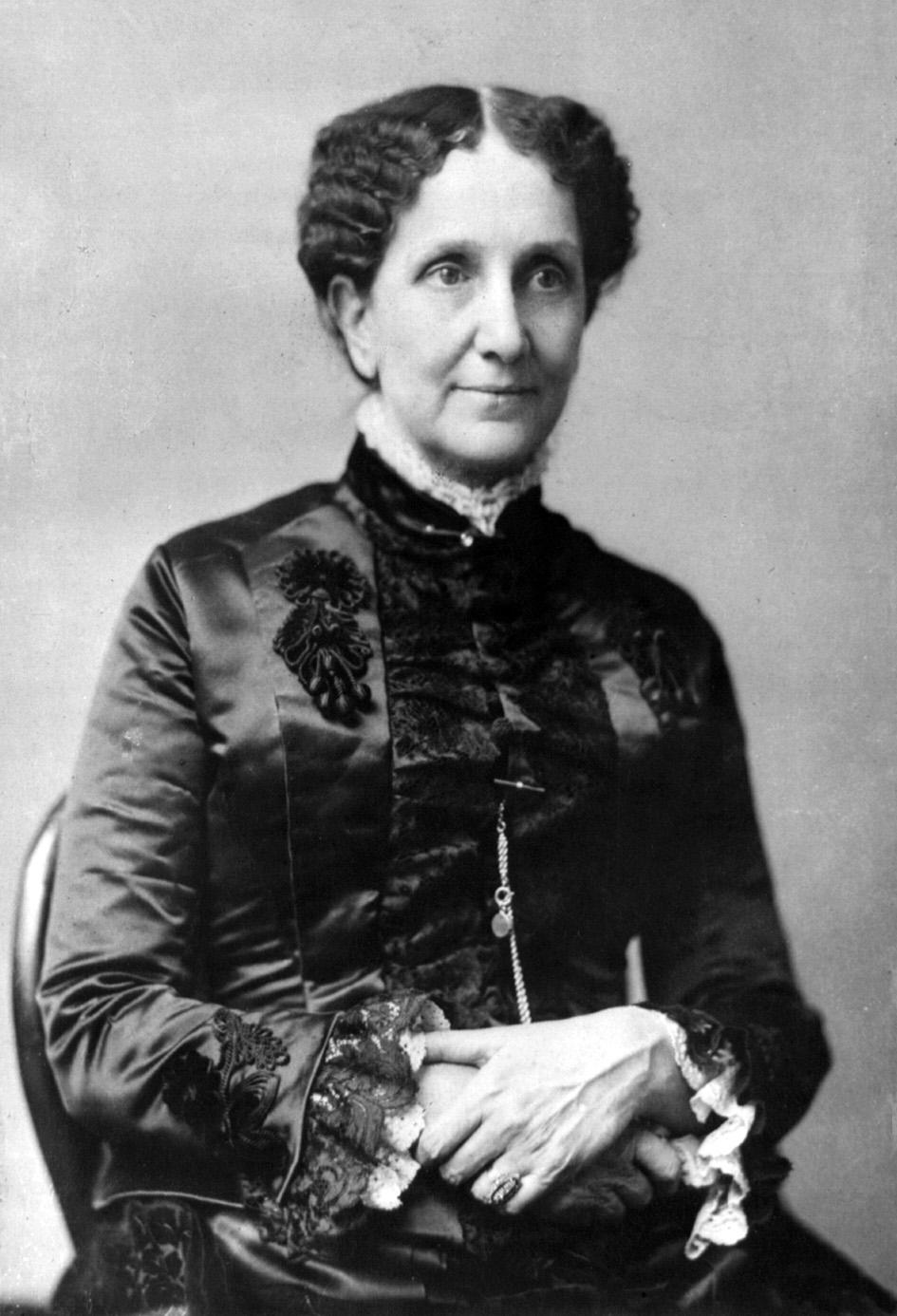 Salvation Army- 1879
•Christian Science- 1879- health through scripture
•YMCA
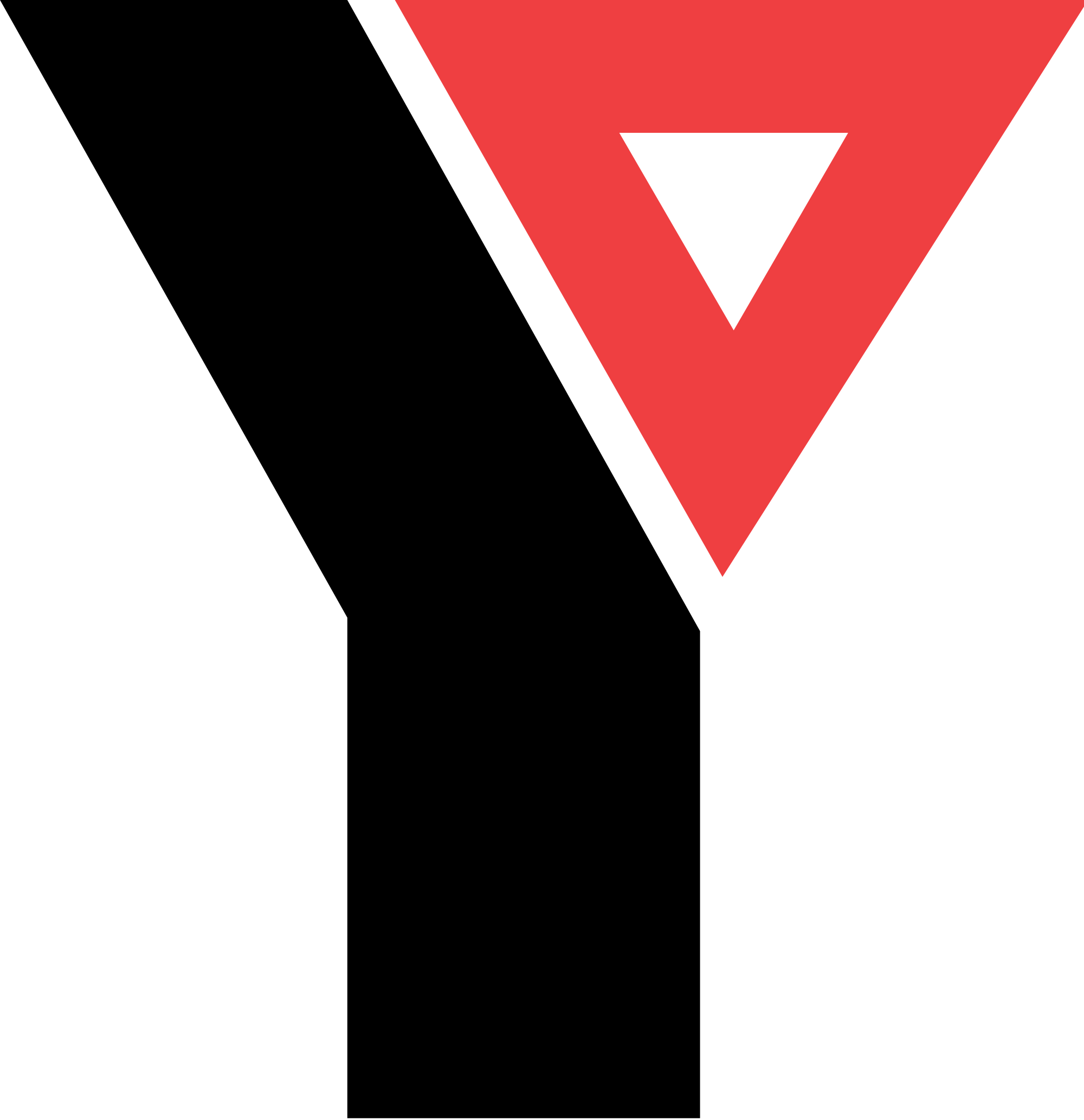 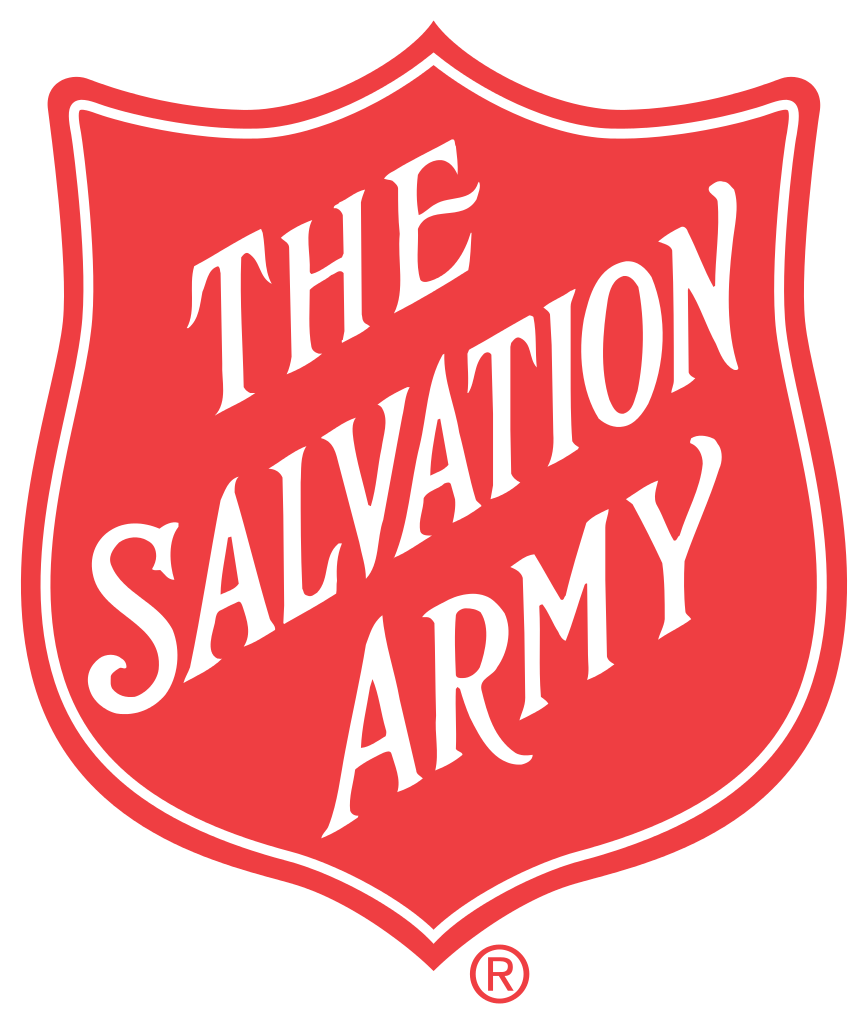 Temperance
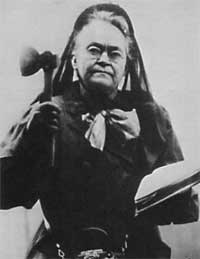 Darwin’s Challenge
•On the Origin of Species- 1859
▫Natural selection
▫Beginning of controversy in religious circles- groundwork for fundamentalism
▫Reconciliation b/t science & Christianity
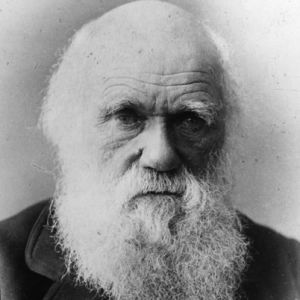 Spread of Learning
•Need for education- idea growing- laws for mandatory school
•High schools after Civil War
•Teacher training
•Parochial schools
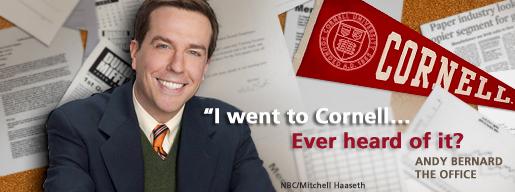 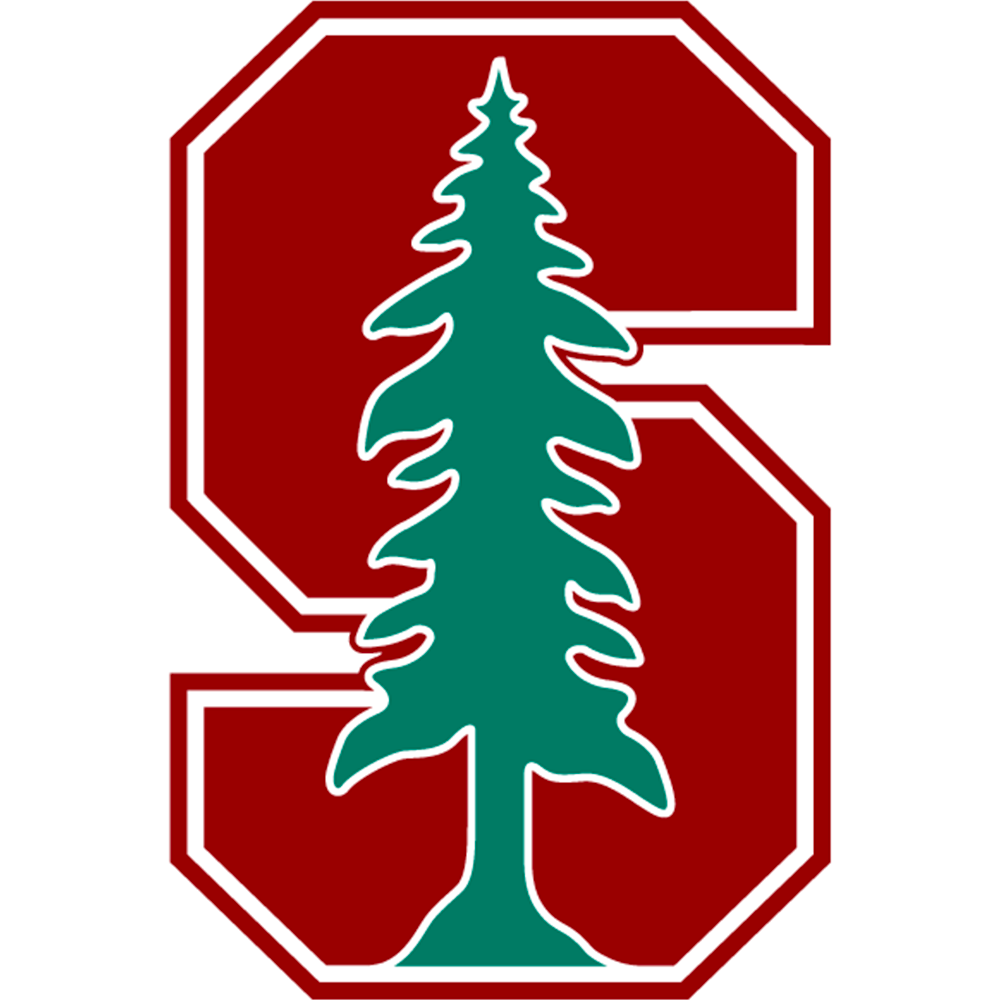 Women gaining acceptance in higher ed.
•Black institutes
•Morrill Land Grant Act- 1862; Hatch Act- 1887
•High quality private institutions of higher ed.
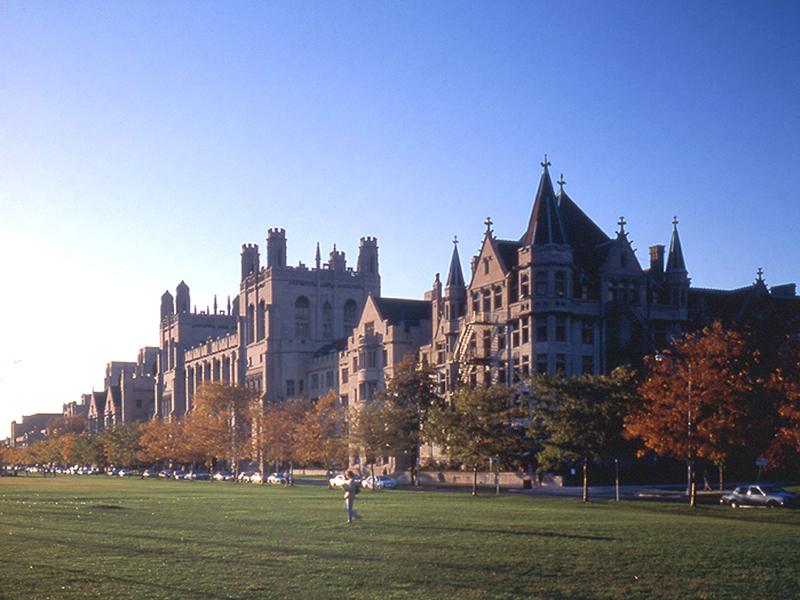 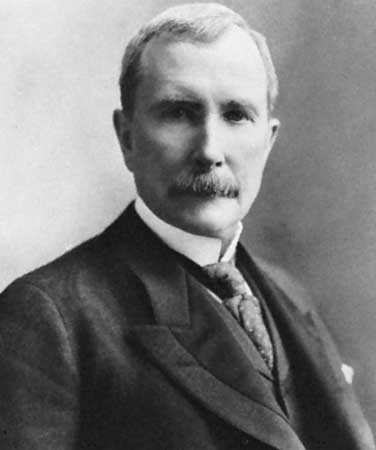 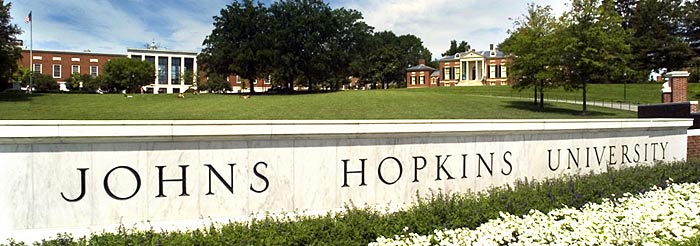 Appeal of the Press
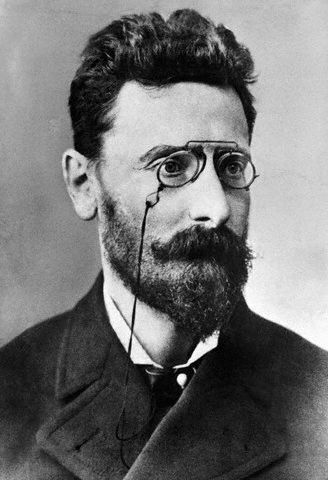 •Popularity of books…yes books
•Public libraries
•Library of Congress- 1897
•Carnegie
•Newspapers
▫Articles & sensationalism
▫Joseph Pulitzer & William Randolph Hearst
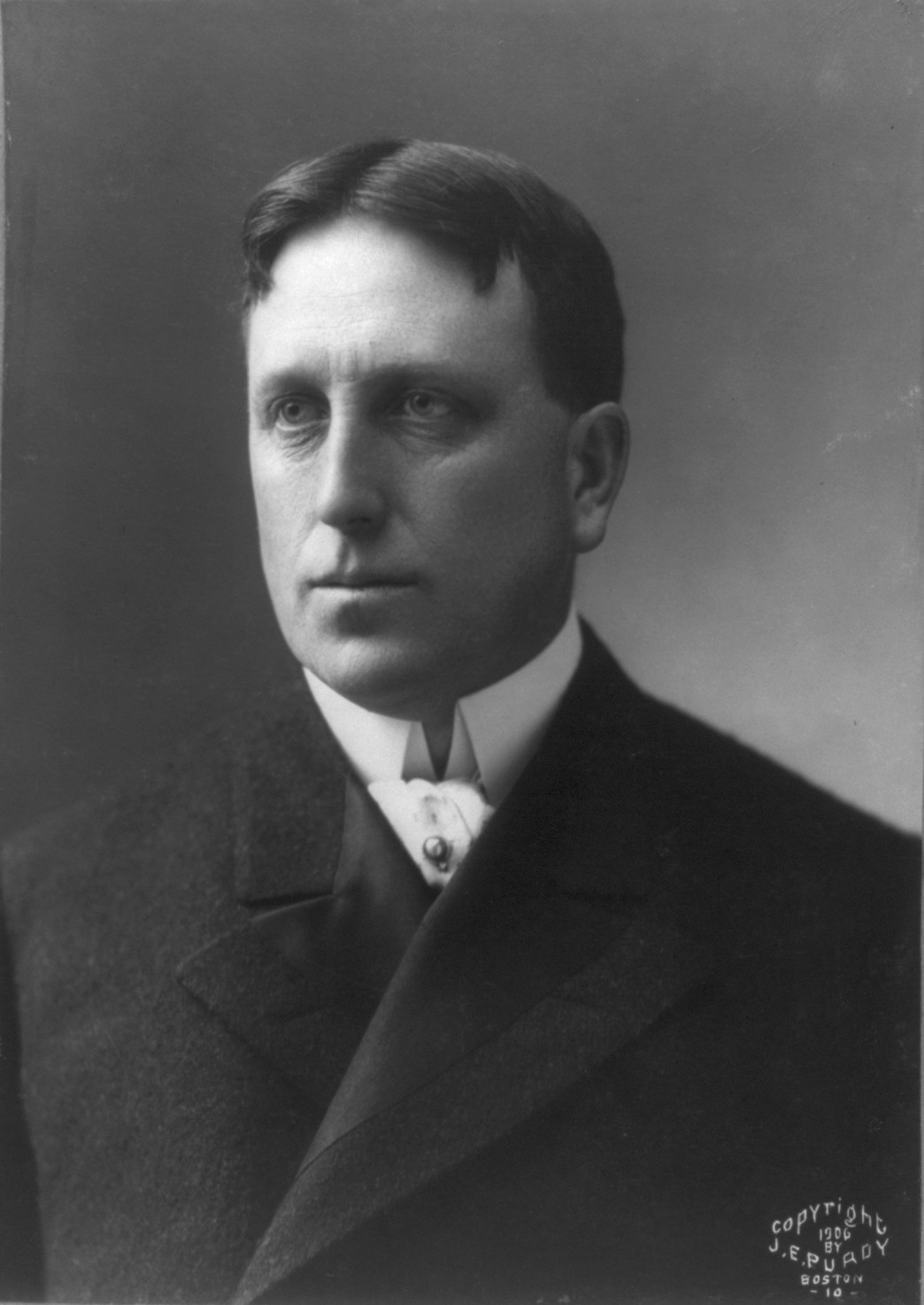 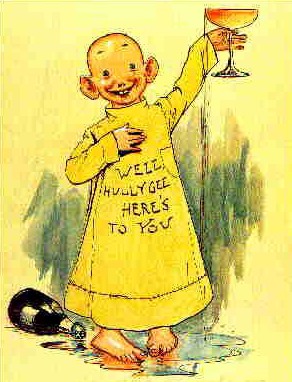 Winslow Homer
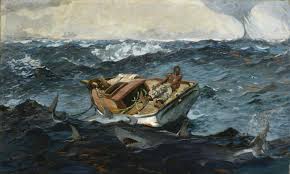 James Whistler
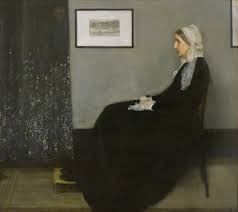 Apostles of Reform
•Edwin L. Godkin- editor of The Nation
•Henry George- Progress & Poverty

•Edward Bellamy- Looking Backward (socialism)
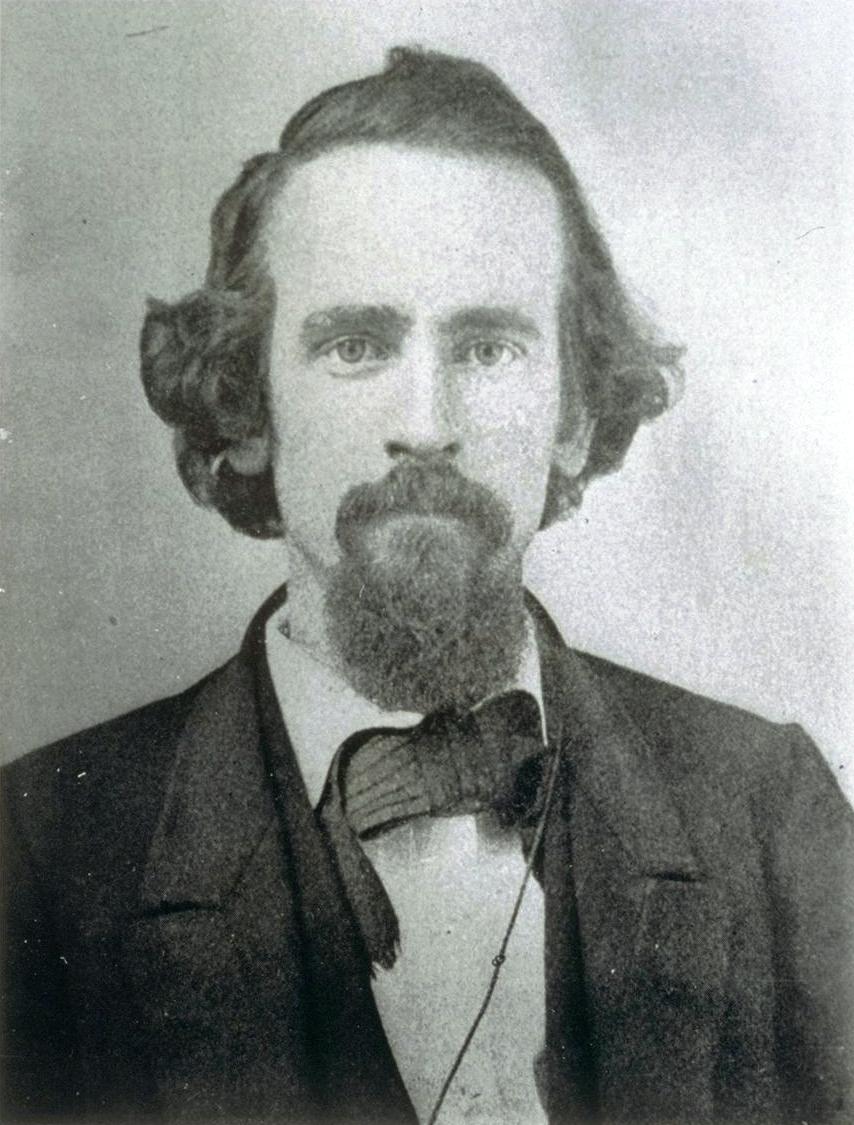 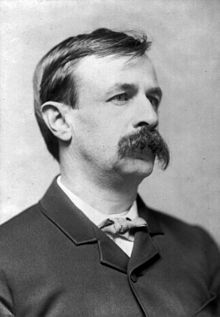 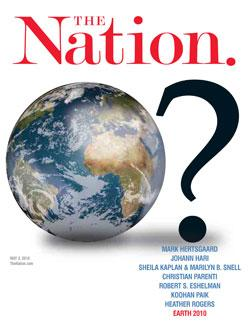 “flagship of the left”
"Bernie Sanders and his supporters are bending the arc of history toward justice. Theirs is an insurgency, a possibility, and a dream that we proudly endorse.”
NYC Police Commissioner Theodore Roosevelt
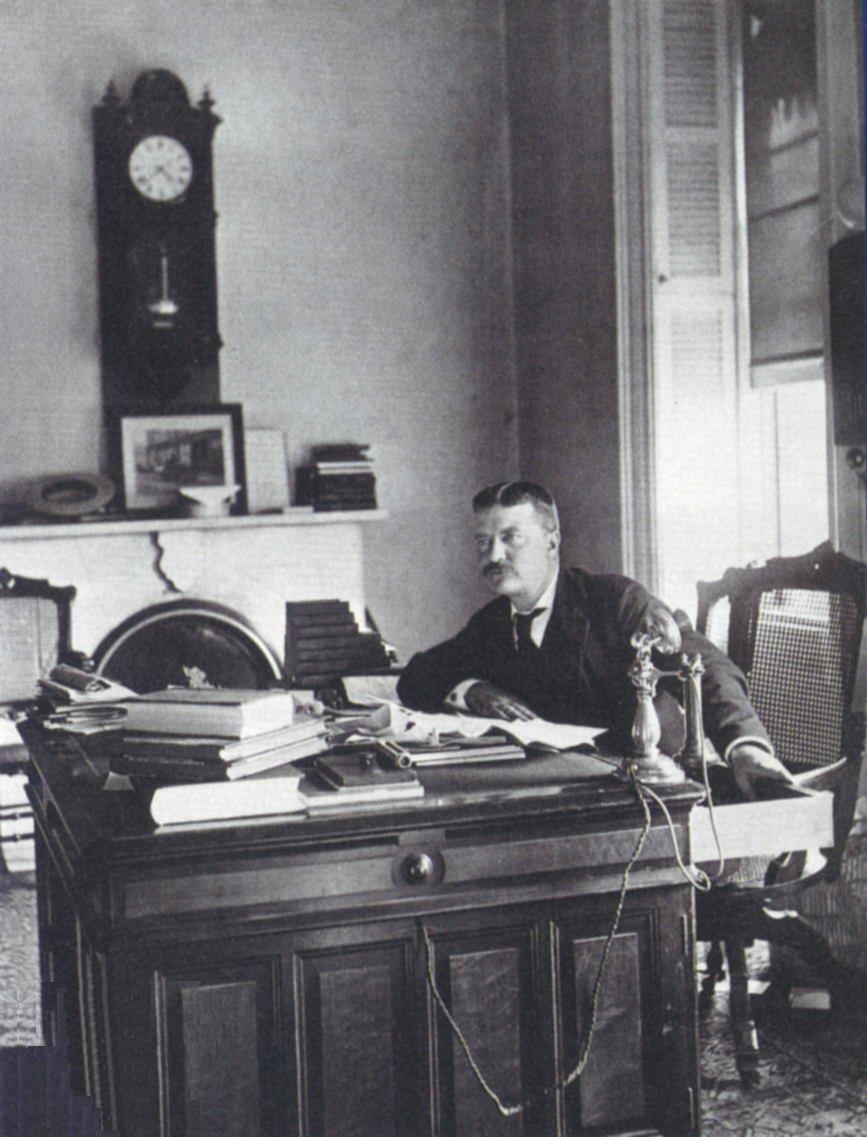 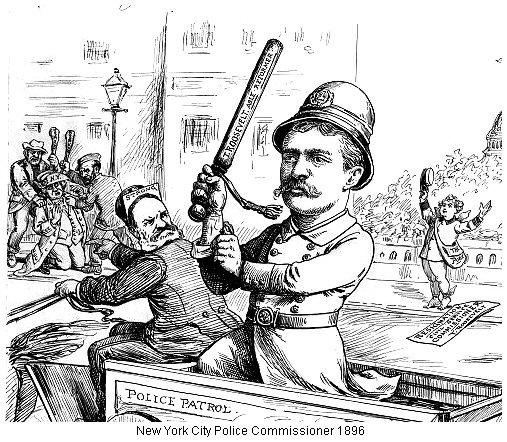 Postwar Writing
•Dime novels
•Walt Whitman
•Emily Dickinson
•Kate Chopin
•Mark Twain
•Stephen Crane
•Jack London
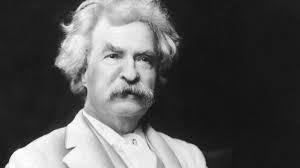 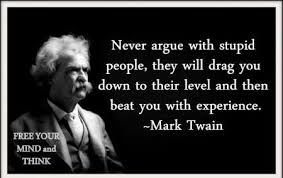 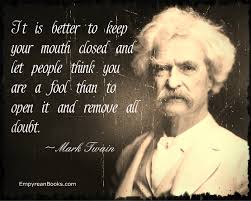 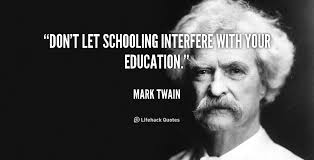 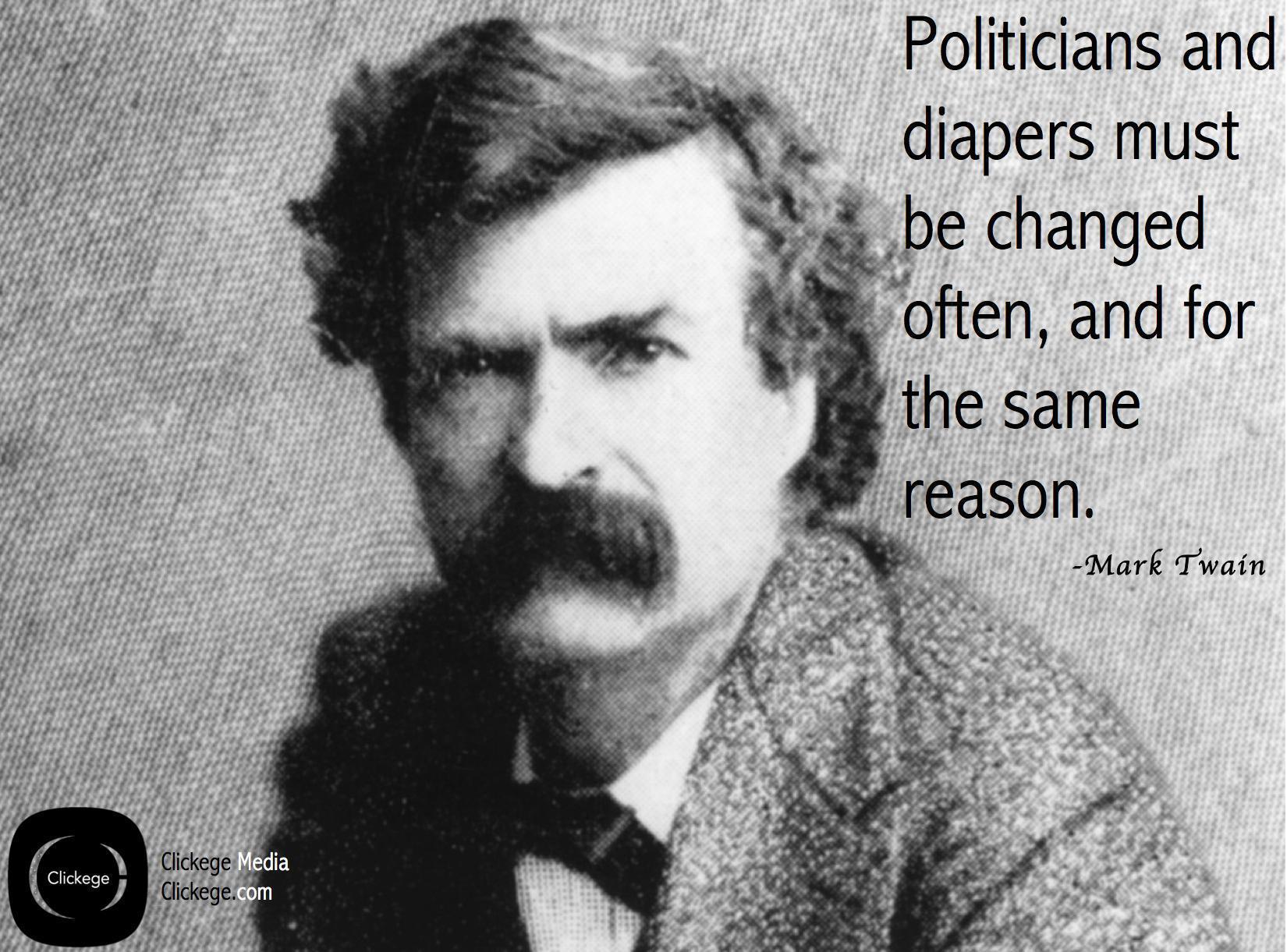 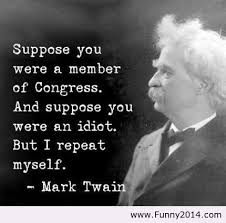 Growth of leisure activities
gradual reduction in work hours
improved transportation
promotional billboards and advertising
decline of restrictive Puritan and Victorian values
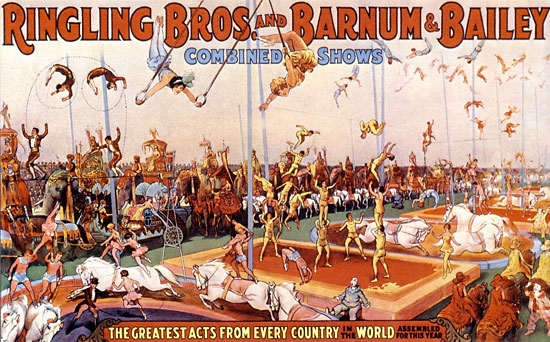 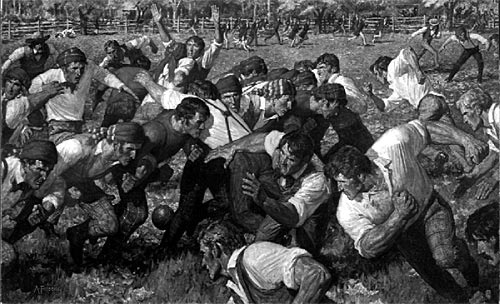 Melting Pot or Tossed Salad?
1782 - Crevecoeur - Letters From an American Farmer - “melted” into a new race of men

Carl Degler - Tossed Salad Bowl

Oscar Handlin - gradually became a melting pot